ششمین همایش علوم علف های هرز ایران
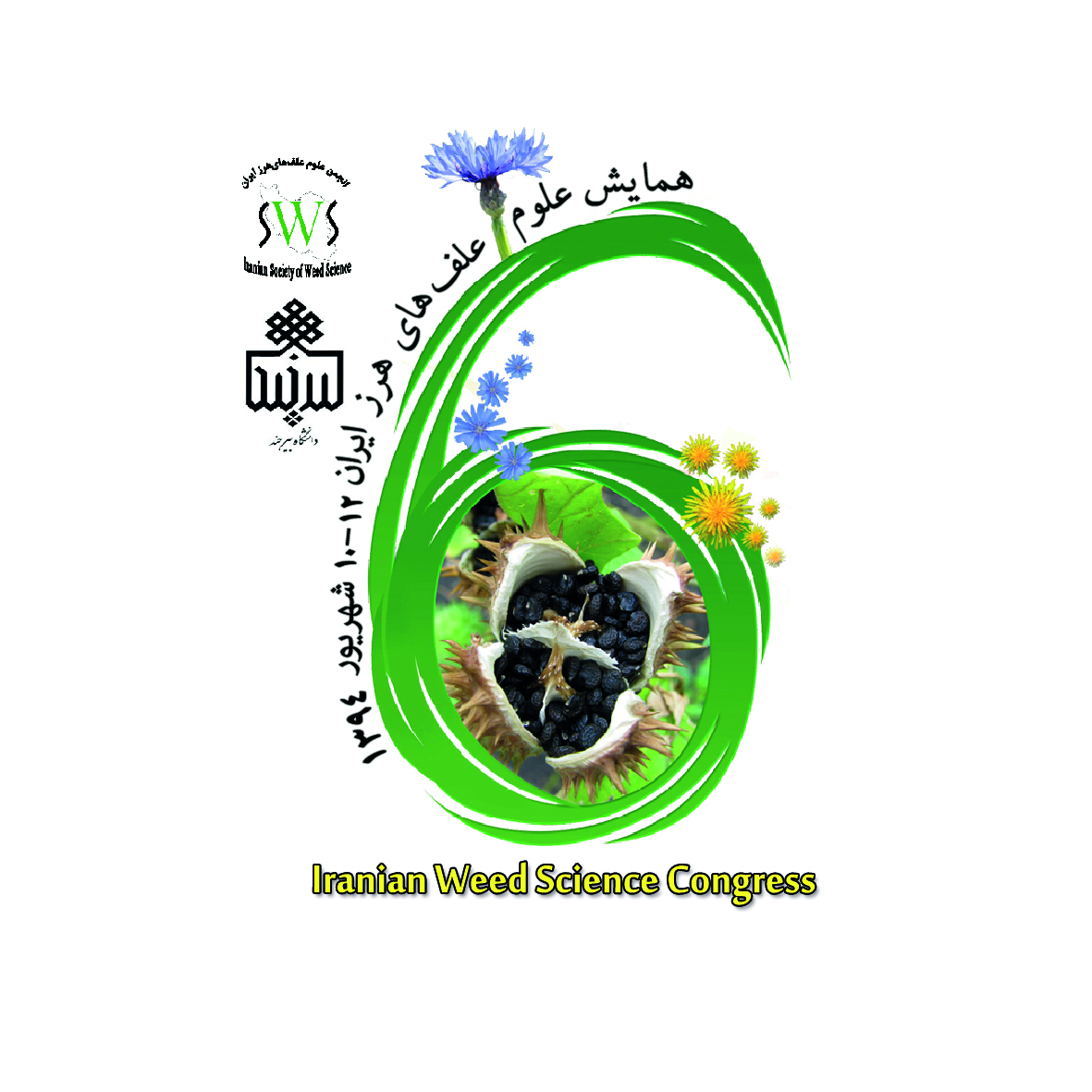 لوگو دانشگاه یا موسسه
عنوان مقاله در پوستر با قلم "بی تیتر" اندازه 44 باشد.
اسامی نویسنده (گان)  در ذیل عنوان مقاله و نام نویسنده مسوول به صورت Underline و با علامت ستاره (*)  به همراه آدرس پست الکترونیک درج شود.  در این قسمت آدرس نگارنده (گان) درج شود.
عکس نویسنده مسئول
نویسندگان محترم  توجه داشته باشید متن پوستر (اعم از مقدمه، مواد و روش ها، نتایج و بحث، نتیجه گیری نهایی  و فهرست منابع) با قلم "B Nazanin " اندازه 32-24 تایپ شود.
عناوین اصلی با قلم “B Nazanin Bold" اندازه 32 -24  تایپ شود.